Тема:
Значение синуса, косинуса и тангенса для углов 30°, 45°, 60°
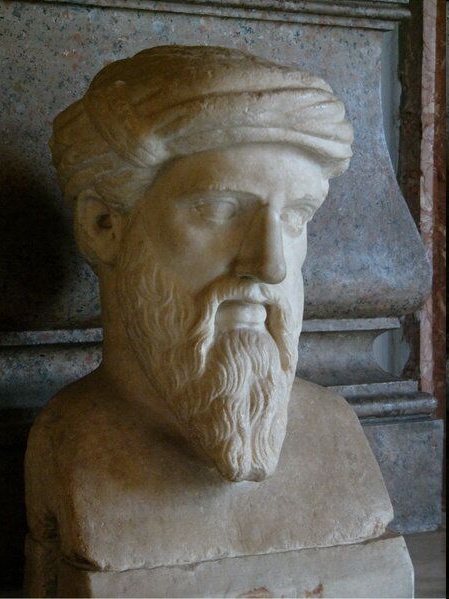 Теорема Пифагора
В прямоугольном треугольнике квадрат гипотенузы равен сумме квадратов катетов
А
В
С
AB² =
AC² + BC²
Синусом острого угла прямоугольного треугольника называется…
А
В
С
sin A= 

sin B=
Косинусом острого угла прямоугольного треугольника называется…
А
В
С
cos A= 

cos B=
Тангенсом острого угла прямоугольного треугольника называется…
А
В
С
tg A= 

 tg B=
Основное тригонометрическое тождество
sin²A + cos² A = 1
А
5
В
С
4
Устный счет:
АС= ?
3
sin A=
cos A=
tg A=
А
В
С
Устный счет:
АB= ?
13
5
12
sin B=
cos B=
tg B=
АC = ?

BC =  ?
А
В
С
sin 30°=
cos 30° =
tg 30° =
Устный счет:
2
1
30°
30°
В
С
45
30
D
А
К
М
Устный счет:
Дано:  АВСD – трапеция, MD = 18 см, 
           ВАD = 30, СDА = 45
             Найти : BK  и AB
Ответ:       ВК= 18 см ; АВ= 36 см.
А
В
С
60°
30°
cos 60° =
=
sin 30° =
=
sin 30° =
А
60°
cos 30° =  ?
30°
В
С
tg 30° = ?
cos 60° =
60°
sin 60° =  ?
tg 60° = ?
30°
А
В
С
B
45°
AC = BC
AB² = AC² + BC² =2AC²
         AC = BC =
45°
A
C